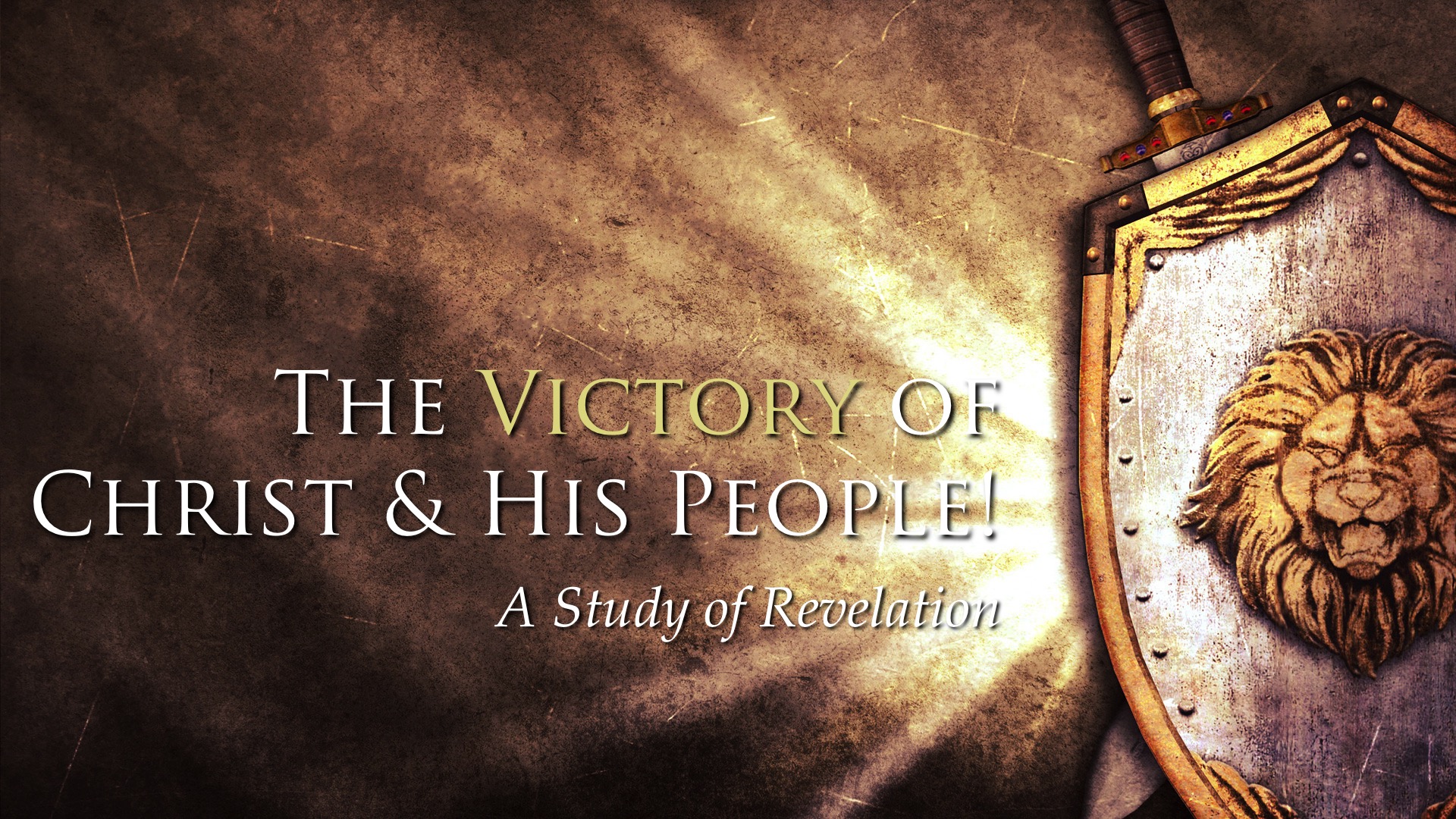 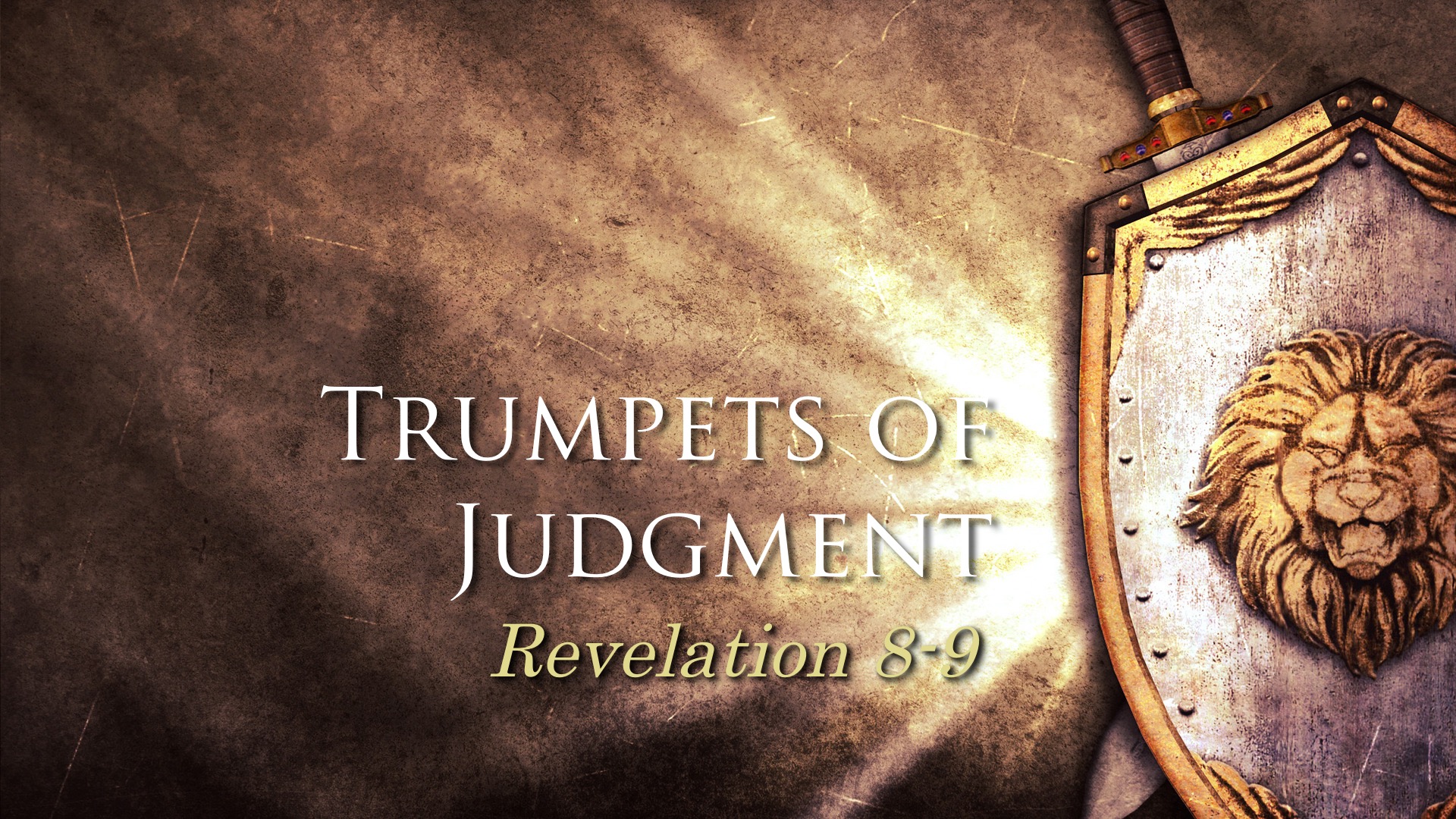 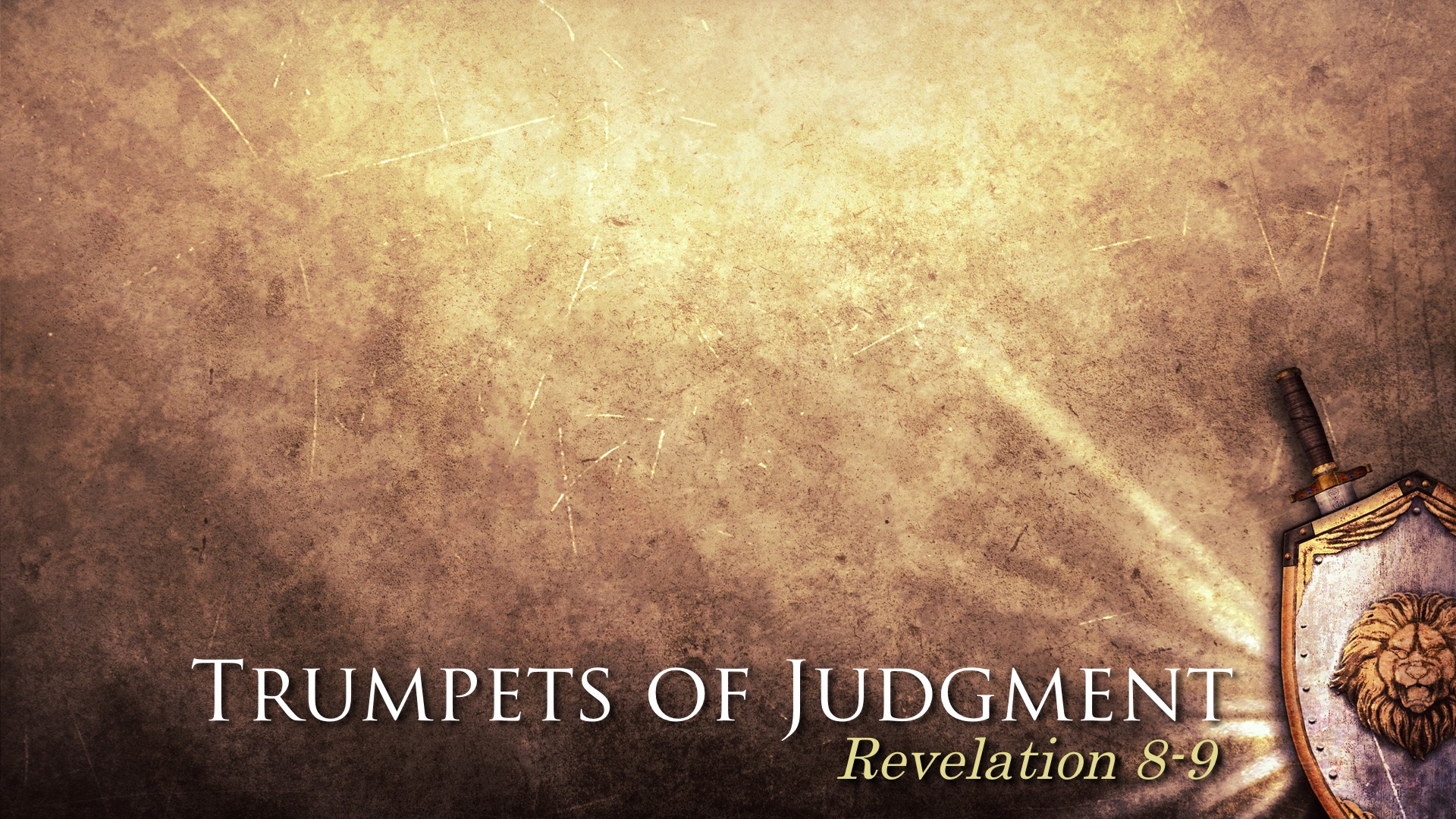 Keys To Understanding…
The judgments are partial, not final.
God is answering the prayers of His people.
God is giving man one more chanceto repent.
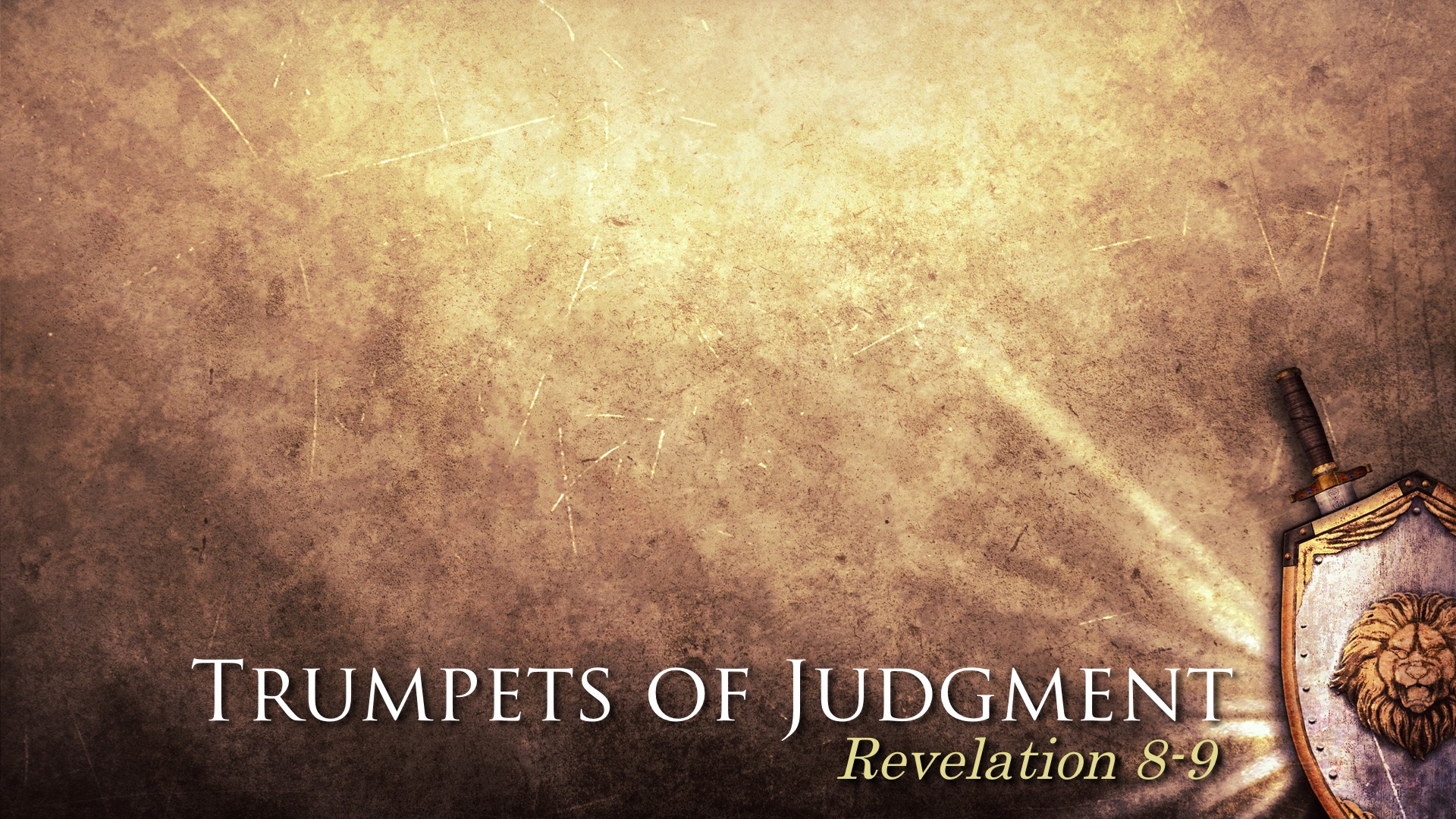 The First 6 Trumpets
Trumpets 1-4: Natural Disasters (8.7-13)
Trumpet 5: The Consequences of Sin (9.1-12)
Trumpet 6: Invading Armies (9.13-19)
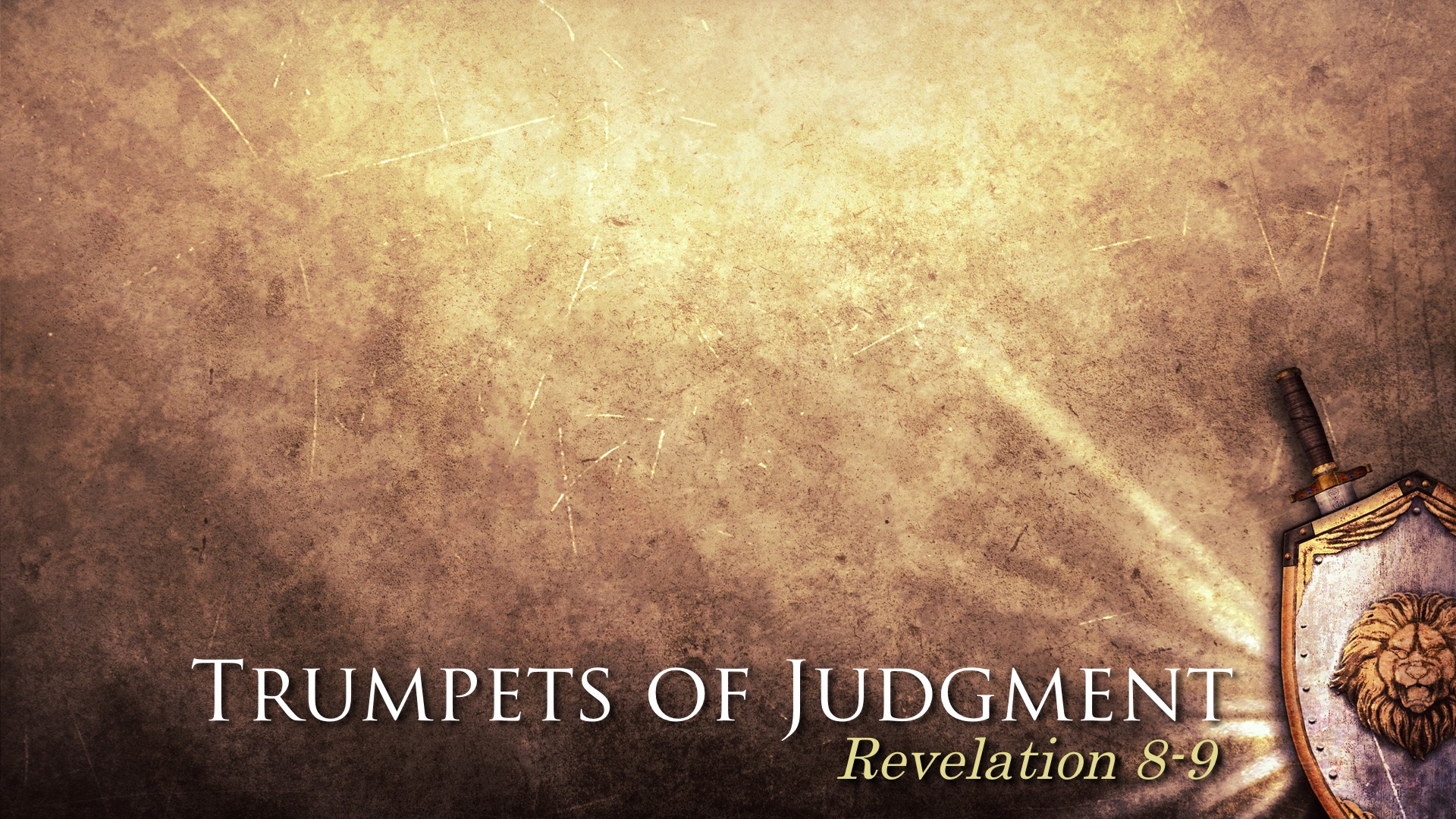 “The rest of mankind, who were not killed by these plagues, did not repent of the works of their hands, so as not to worship demons, and the idols of gold and of silver and of brass and of stone and of wood, which can neither see nor hear nor walk; and they did not repent of their murders nor of their sorceries nor of their immorality nor of their thefts.” 
(Revelation 9:20–21)
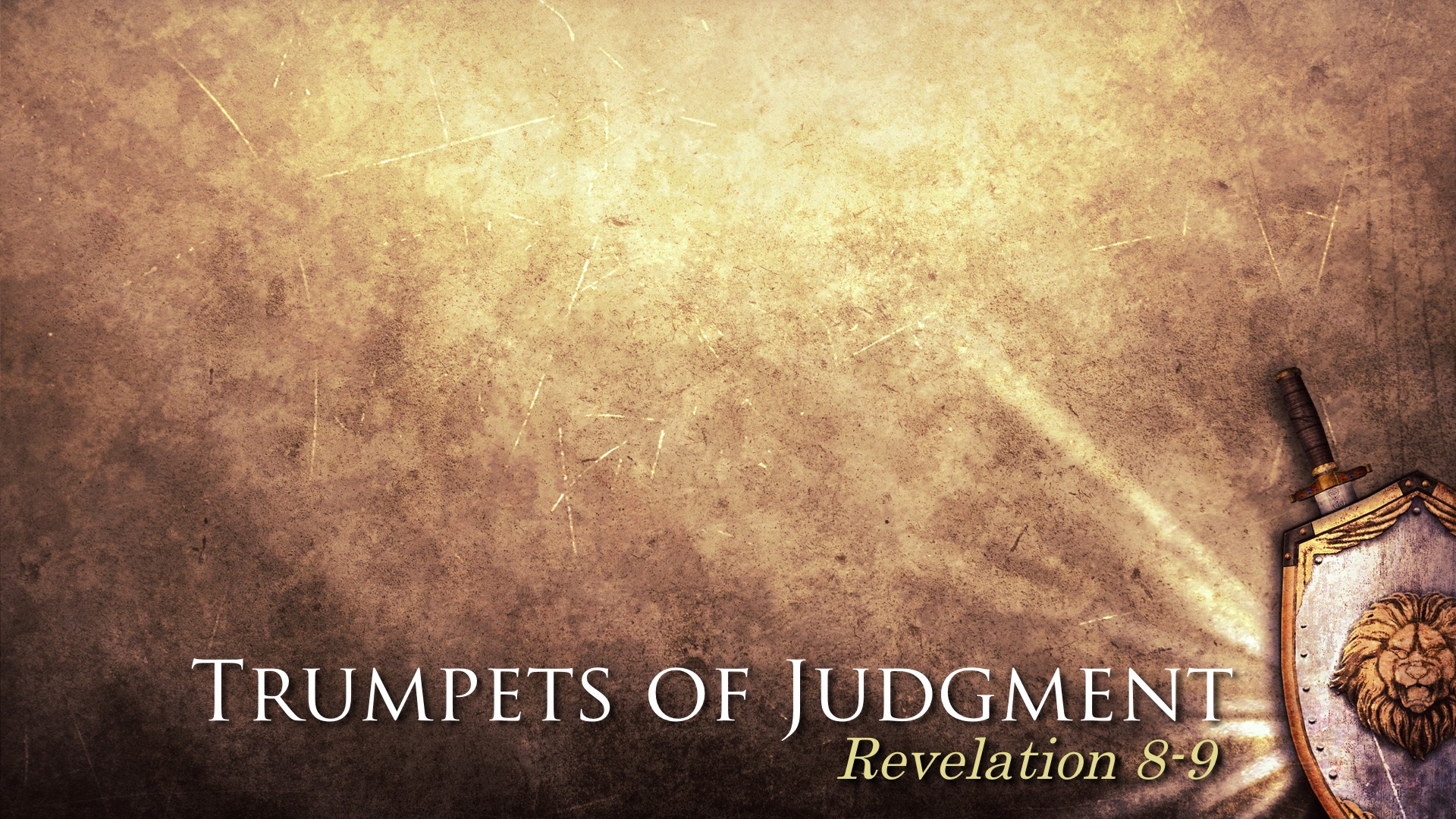 “Now on the same occasion there were some present who reported to Him about the Galileans whose blood Pilate had mixed with their sacrifices. And Jesus said to them, “Do you suppose that these Galileans were greater sinners than all other Galileans because they suffered this fate? “I tell you, no, but unless you repent, you will all likewise perish.” 
(Luke 13:1–3)